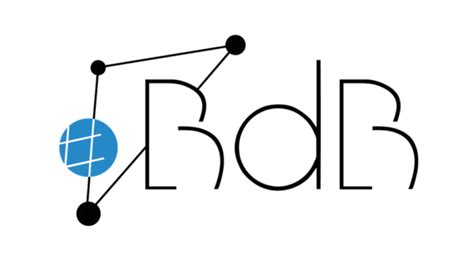 Herzlich willkommen!
…gleich geht es los!
Ralf Loheit
Medienpädagogischer Berater digitale Bildung
für die Landkreise Landsberg/Lech und Starnberg
Digitales Unterrichtsmaterial erstellen
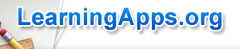 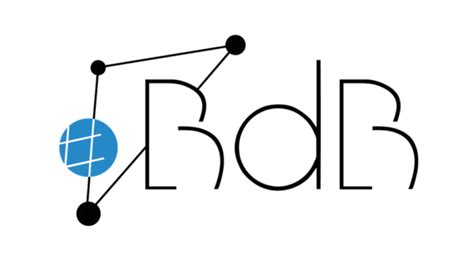 Ralf Loheit
Medienpädagogischer Berater digitale Bildung
für die Landkreise Landsberg/Lech und Starnberg
Ort: Landsberg Datum: 17.01.2023
Das wollen wir besprechen:
Welche Vorteile bringen meiner Klasse und mir digitale Lerninhalte?

Wie kann ich die erstellten Materialien meiner Klasse bereitstellen?

Was mache ich, wenn ich mich nächste Woche nicht mehr genau an die Inhalte von heute erinnern kann?
R. Loheit mBdB für Landsberg/Lech und Starnberg
Vorteile digitaler Lernmaterialien
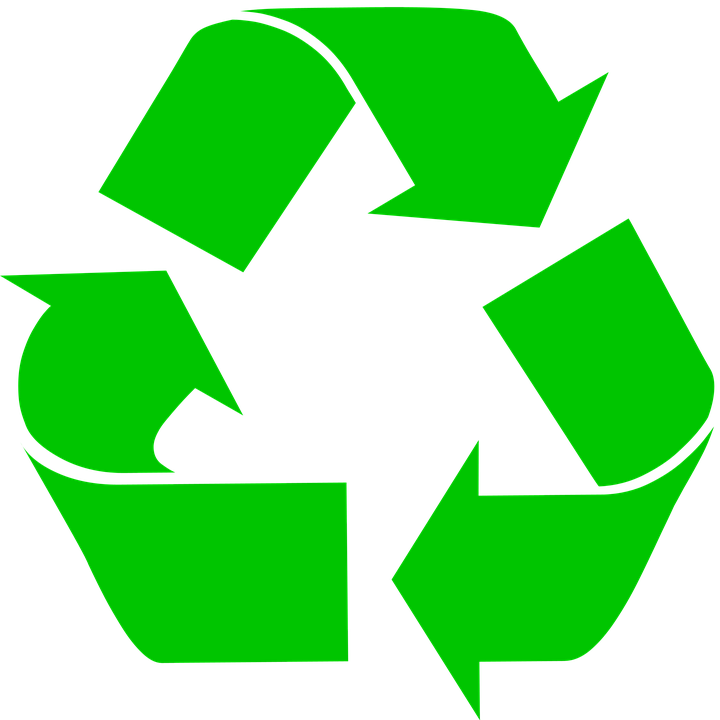 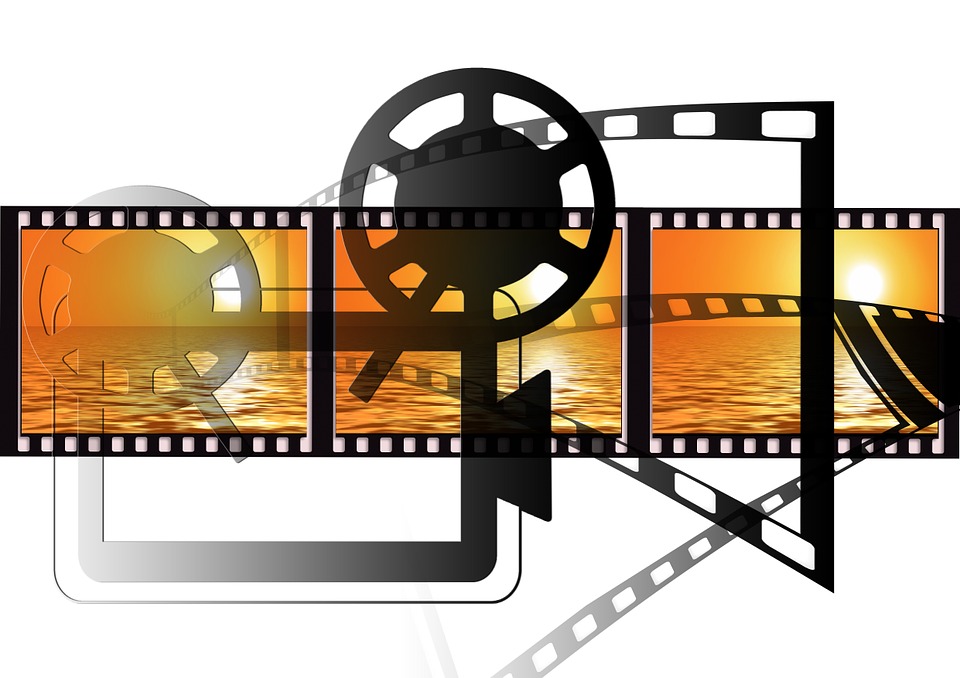 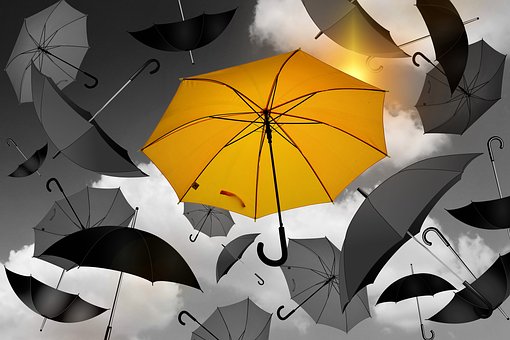 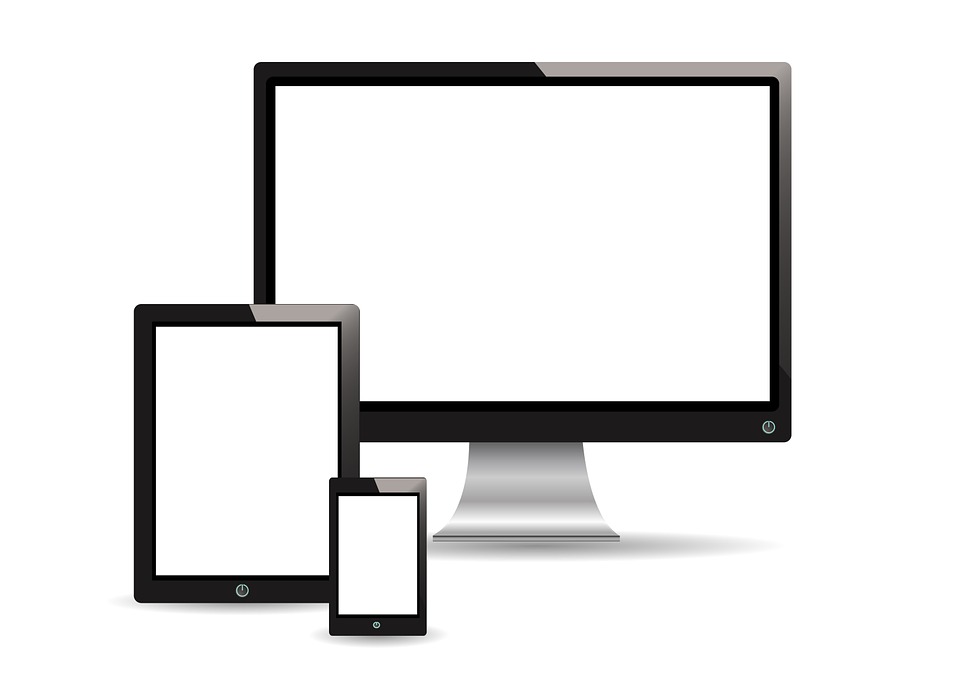 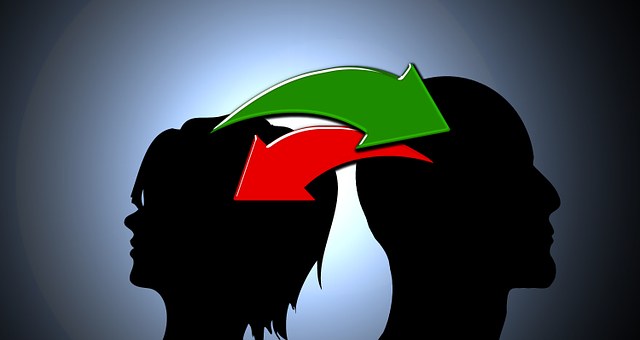 [Speaker Notes: Die Vorteile von solchen Apps gegenüber klassischen Übungen auf Papier:
-Ihre Schülerinnen und Schüler können diese individuell auch von zu Hause lösen.
-Sie können verschiedene Medien verwenden, was so auf Papier nicht möglich wäre. Zum Beispiel Tierstimmen anhören. 
-Die Lernenden können mit den Inhalten interagieren auf verschiedenen Geräten. Smartphones, Whiteboards usw. 
-Verwenden Sie Bausteine anderer Nutzern als Vorlage oder veröffentlichen Sie Ihre eigenen Übungen auf der Plattform, damit auch andere von Ihren Ideen profitieren können.]
Vorteile digitaler Lernmaterialien – für die SuS
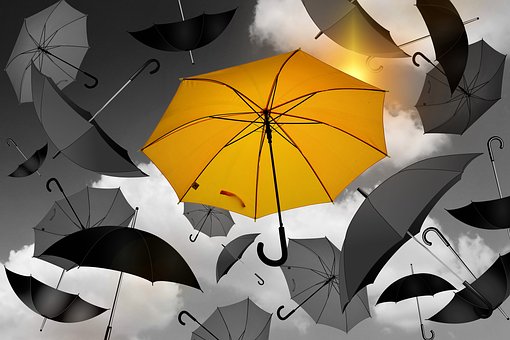 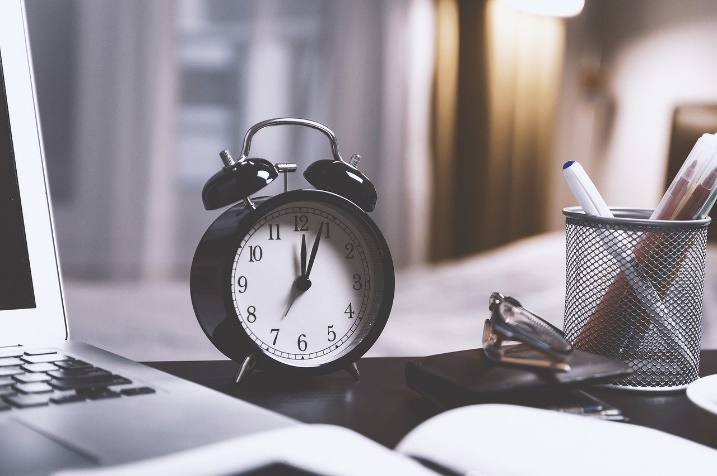 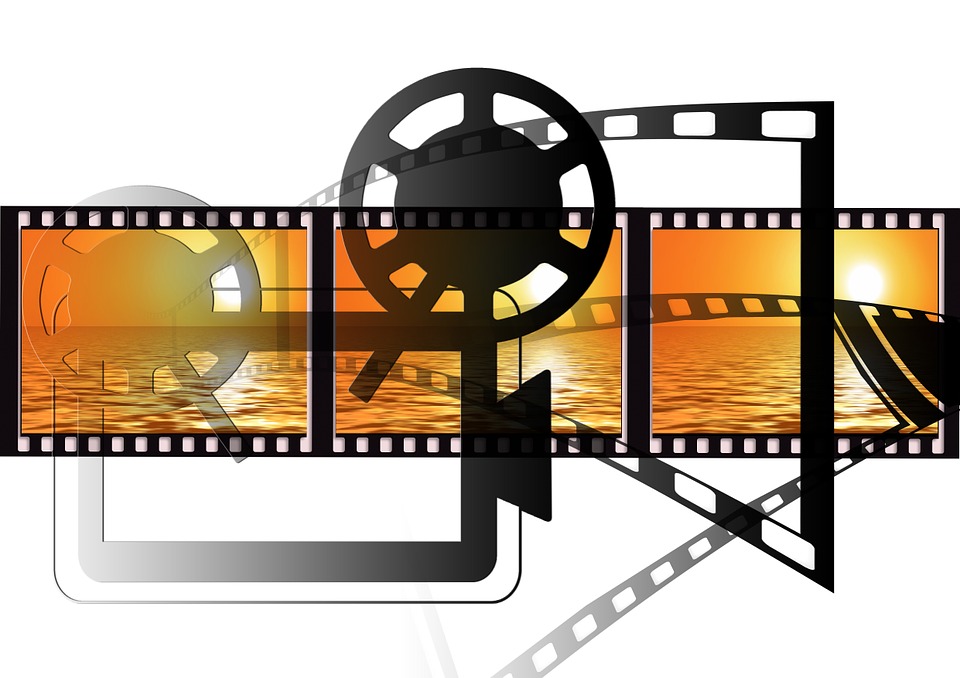 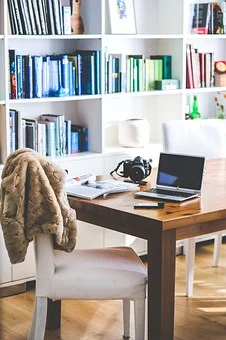 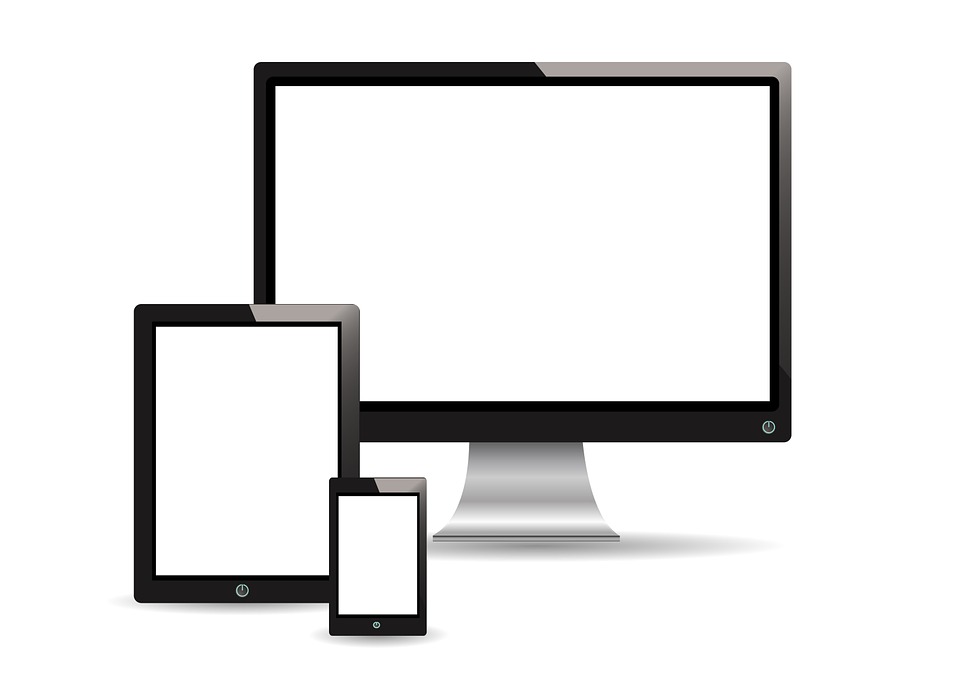 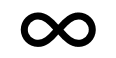 [Speaker Notes: Die Vorteile von solchen Apps gegenüber klassischen Übungen auf Papier:
-Ihre Schülerinnen und Schüler können diese individuell auch von zu Hause lösen.
-Sie können verschiedene Medien verwenden, was so auf Papier nicht möglich wäre. Zum Beispiel Tierstimmen anhören. 
-Die Lernenden können mit den Inhalten interagieren auf verschiedenen Geräten. Smartphones, Whiteboards usw. 
-Verwenden Sie Bausteine anderer Nutzern als Vorlage oder veröffentlichen Sie Ihre eigenen Übungen auf der Plattform, damit auch andere von Ihren Ideen profitieren können.]
Digitales Unterrichtsmaterial erstellen
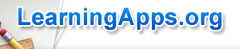 Worum geht es heute?
Wo finde ich die LearningApps?

Wie finde ich passende Apps für meinen Unterricht?

Was mache ich, wenn ich keine passenden Apps finde?

Wie kann ich LearningApps.org in meinen Unterricht integrieren?
R. Loheit mBdB für Landsberg/Lech und Starnberg
Was ist LearningApps.org?
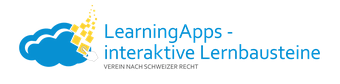 nicht kommerziell
kostenlos
erhebt kaum persönliche Daten
keine Datenfreigabe
achtet auf Urheberrecht und Missbrauch
erhebt Nutzungsstatistiken (lässt sich deaktivieren)
standartmäßig privat
Ergebnisse von Lerngruppen können gesammelt werden
R. Loheit mBdB für Landsberg/Lech und Starnberg
Wo finde ich LearningApps.org?
https://learningapps.org/
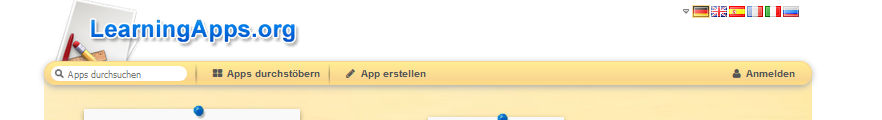 R. Loheit mBdB für Landsberg/Lech und Starnberg
Wie finde ich passende Apps für meinen Unterricht?
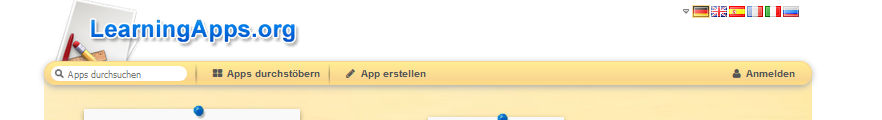 mit Hilfe von Schlagwörtern suchen
nach Kategorien bzw. Beispielen angeordnete Apps
R. Loheit mBdB für Landsberg/Lech und Starnberg
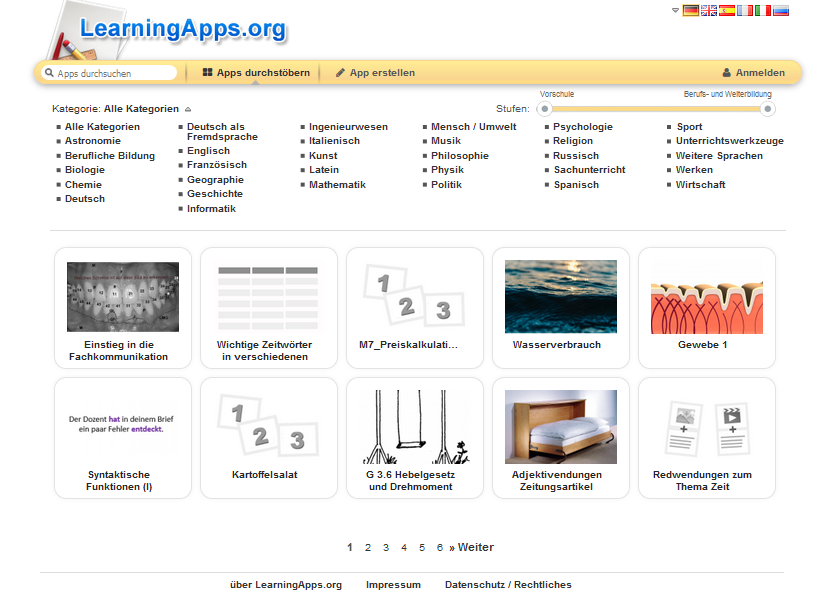 R. Loheit mBdB für Landsberg/Lech und Starnberg
Wo finde ich LearningApps.org?
https://learningapps.org/
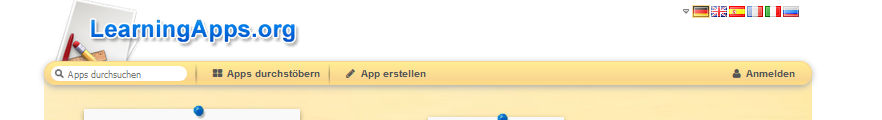 R. Loheit mBdB für Landsberg/Lech und Starnberg
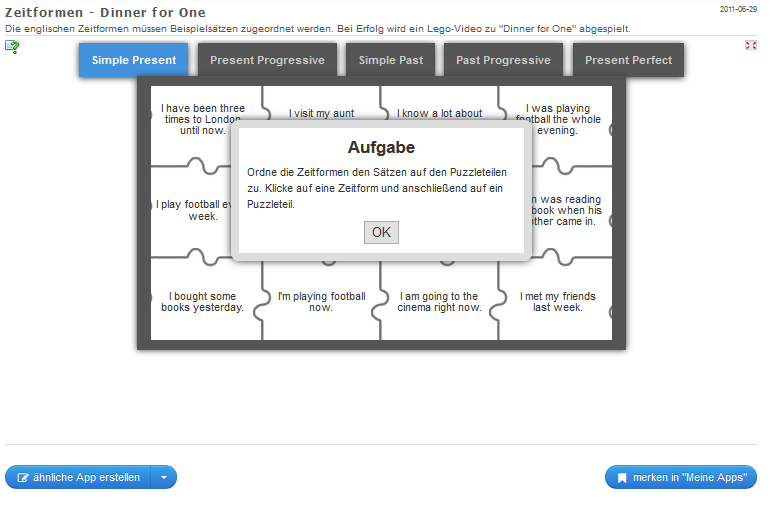 R. Loheit mBdB für Landsberg/Lech und Starnberg
Was mache ich, wenn ich keine passenden Apps finde?
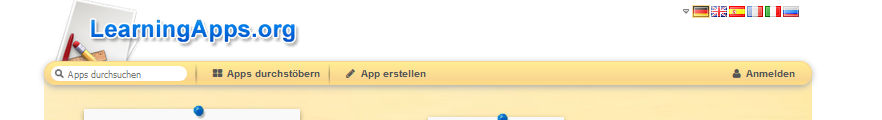 selber erstellen – dafür sind wir ja heute hier …
R. Loheit mBdB für Landsberg/Lech und Starnberg
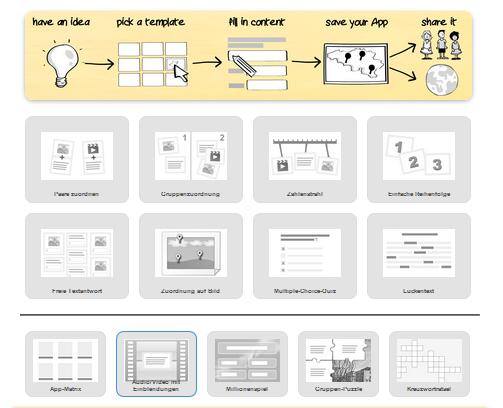 So erstelle ich meine eigenen Apps!
R. Loheit mBdB für Landsberg/Lech und Starnberg
So erstelle ich meine eigene App!
Probieren Sie es am besten mal aus!

https://learningapps.org/createApp.php
R. Loheit mBdB für Landsberg/Lech und Starnberg
Wie kann ich LearningApps.org in meinen Unterricht integrieren?
als Wiederholung

als Übung

als Sicherung

… auch erstellt durch die Schülerinnen und Schüler!!!
R. Loheit mBdB für Landsberg/Lech und Starnberg
https://learningapps.org/display?v=pf3adkd5c20
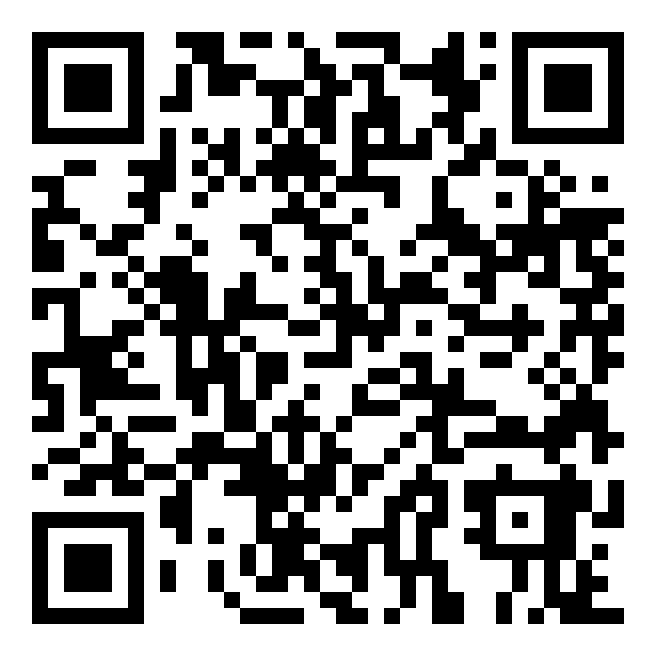 Beispiele für Schülerarbeiten
https://learningapps.org/display?v=pe4zsy1tv20
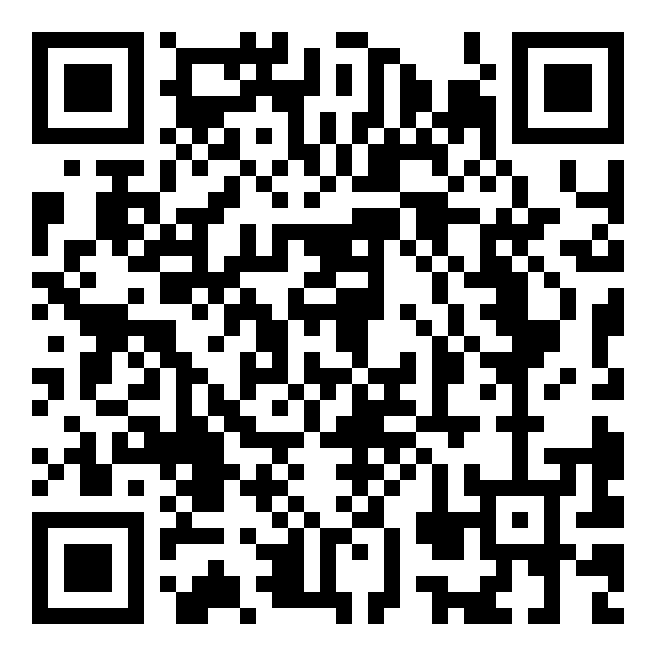 Kollektionen erstellen:
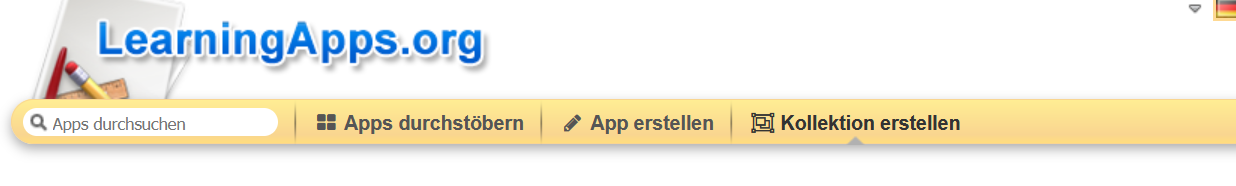 R. Loheit mBdB für Landsberg/Lech und Starnberg
Was sind Kollektionen?
Nachfolger der „App-Matrix“

mehrere Apps können zu einem Thema zusammengestellt werden

Gruppierungen, Zwischentitel oder Anweisungen sind möglich

Reihenfolge, Bedingung für Lösen, Feedback einstellbar

Lerner können sich nach Lösen der Apps in eine Übersicht eintragen (z.B. mit Pseudonym)
 
Lerner können eigene Inhalte hinzufügen
R. Loheit mBdB für Landsberg/Lech und Starnberg
Kollektionen erstellen
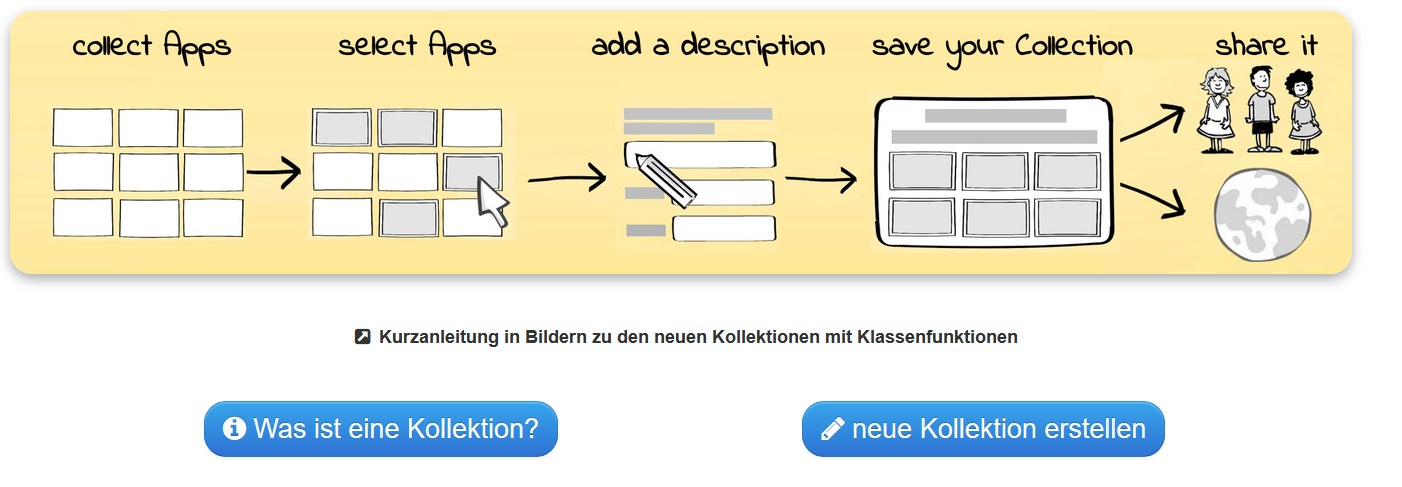 R. Loheit mBdB für Landsberg/Lech und Starnberg
Wie kann ich LearningApps.org in meinen Unterricht integrieren?
mit einem QR-Code, wenn Sie mobile Endgeräte verwenden

als Link oder Vollbild-Link, wenn Sie mit einer Tafelsoftware o. ä. arbeiten bzw. Ihrer Klasse auf verschiedenen Wegen bereits digitales Material zukommen lassen

als Einbettungs-Link, wenn Sie zum Beispiel mit mebis arbeiten

Freischalten als öffentliche App, so dass Ihre und auch andere Klassen diese jederzeit nutzen können (Sie bekommen keine Informationen dazu.)
R. Loheit mBdB für Landsberg/Lech und Starnberg
Was mache ich, wenn ich mich nächste Woche nicht mehr genau an die Inhalte von heute erinnern kann?
Sie finden die Präsentation im Nachgang auf www.bdb-ll-sta.de

Tutorial von LearningApps.org
	https://learningapps.org/tutorial.php
R. Loheit mBdB für Landsberg/Lech und Starnberg
Welche Fragen sind offen geblieben?

In welchem Fach können Sie sich LearningApps.org vorstellen?

Wer könnte eine solche App mit Ihnen erstellen/verwenden?

Wann setzen Sie die erste App ein?
R. Loheit mBdB für Landsberg/Lech und Starnberg
Digitales Unterrichtsmaterial mit LearningApps.org 
erstellen
Vielen Dank und viel Erfolg bei der Umsetzung!

R. Loheit 
mBdB für Landsberg/Lech und Starnberg              
www.BdB-ll-sta.de
mail@BdB-ll-sta.de
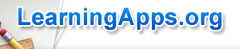 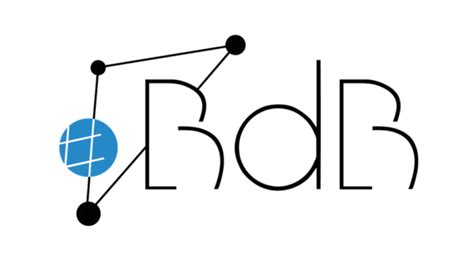 Ralf Loheit
Medienpädagogischer Berater digitale Bildung
für die Landkreise Landsberg/Lech und Starnberg
Quellenangaben/Bildernachweis
Die Bilder sind entweder Screenshots der Seite LearningApps.org (erstellt 2019 und 2023) oder CC0-Bildmaterial von Pixabay.

Die Präsentation oder Teile davon lassen sich 
unter der Lizenz CC-BY-SA 4 verwenden, 
sofern sie nicht von Rechten anderer betroffen sind.

Ralf Loheit; mBdB für die Landkreise Landsberg/Lech und Starnberg
R. Loheit mBdB für Landsberg/Lech und Starnberg